Действия ВС САР
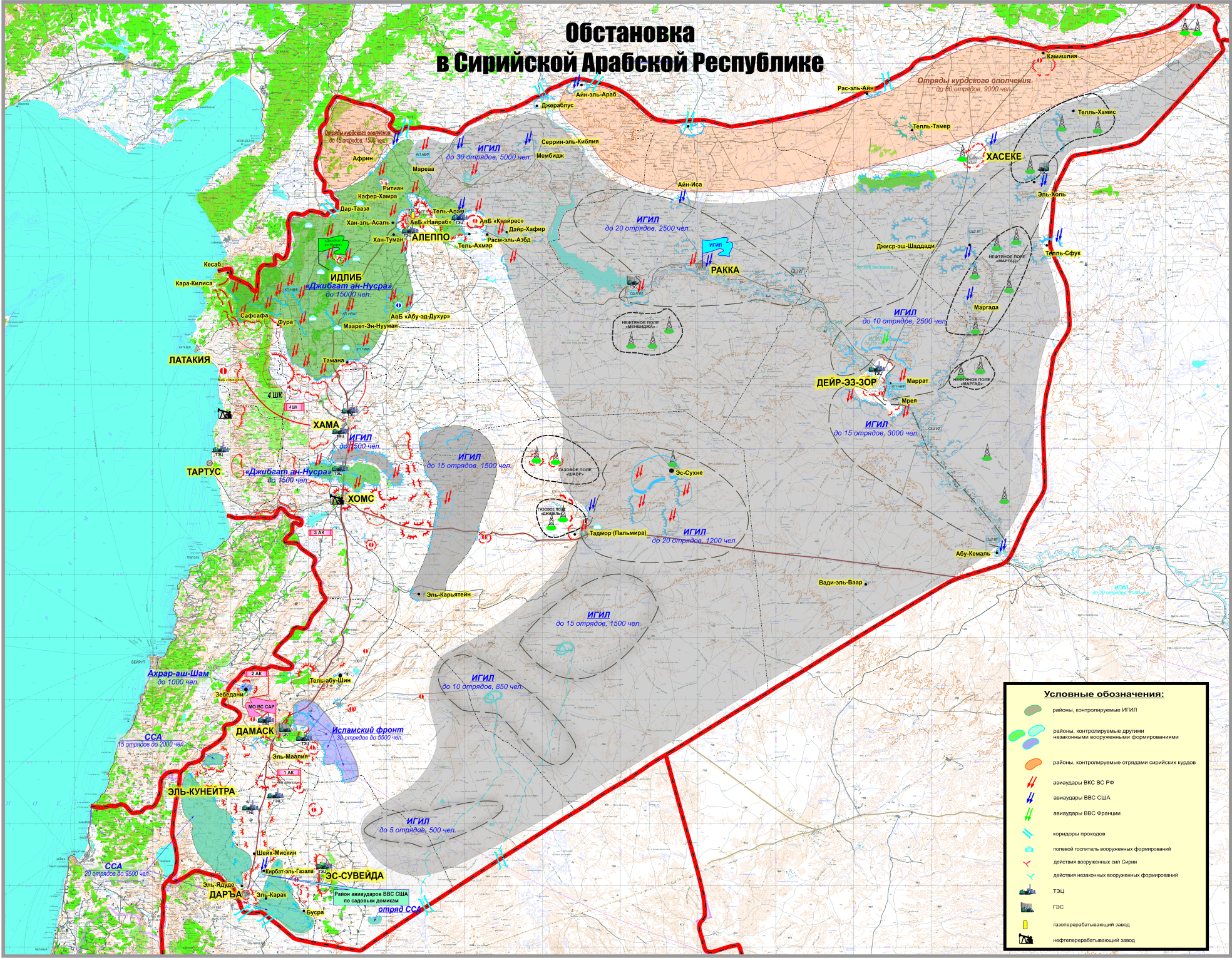 Действия ВС САР в районе Алеппо
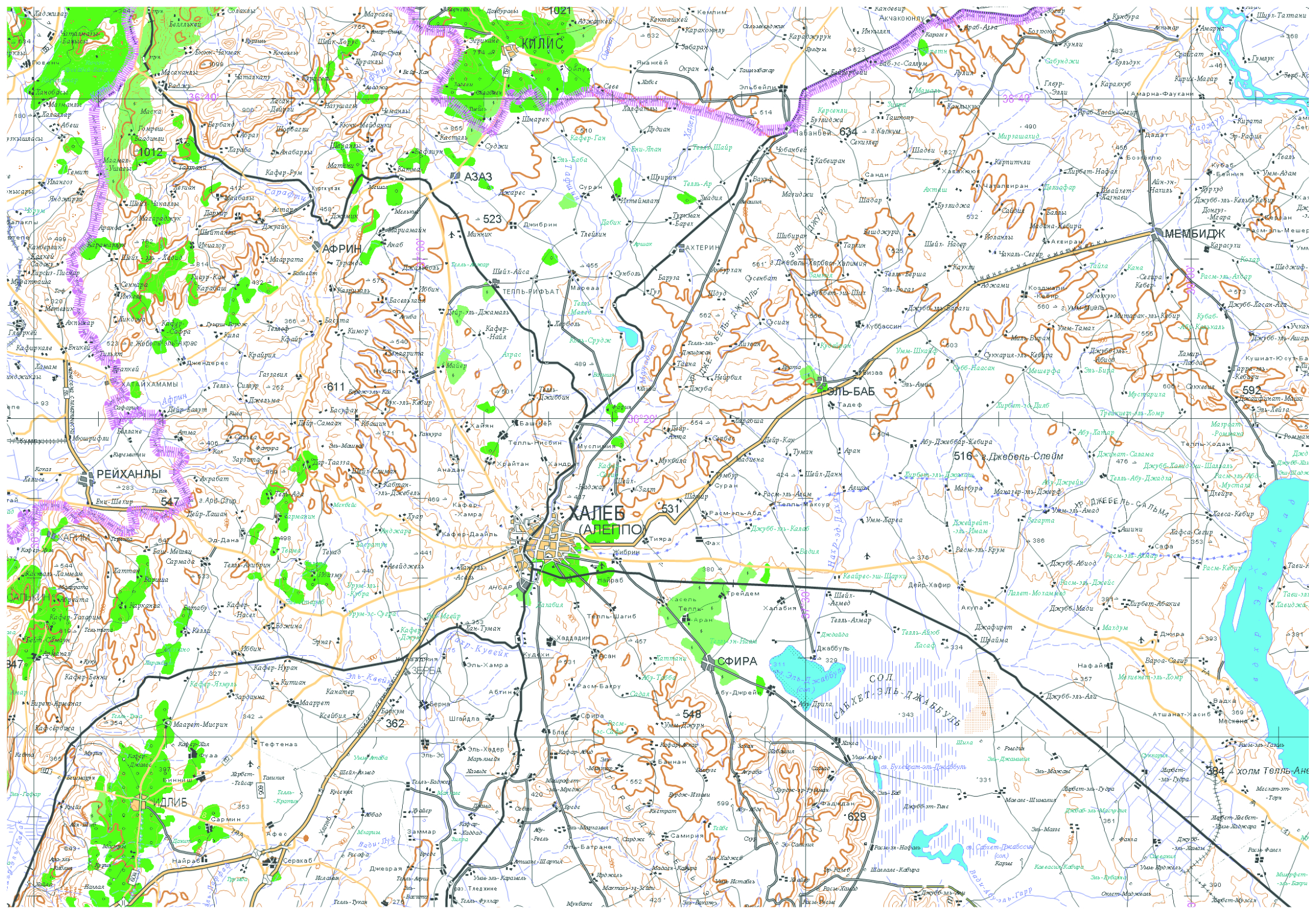 Кафер-Тума
Баш-Кей
Муслимия
Бабеннес
Алеппо
аэр. Квайрес
Хан-эль-Ассаль
Хан-Туман
Дждайда
Сабикия
Караси
Шукайдила
Балас
Группировка ВС САР
положение на 16.10
Группировка ВС САР
положение на 22.10
ИДЛИБ
Действия ВС САР в провинции ЛАТАКИЯ
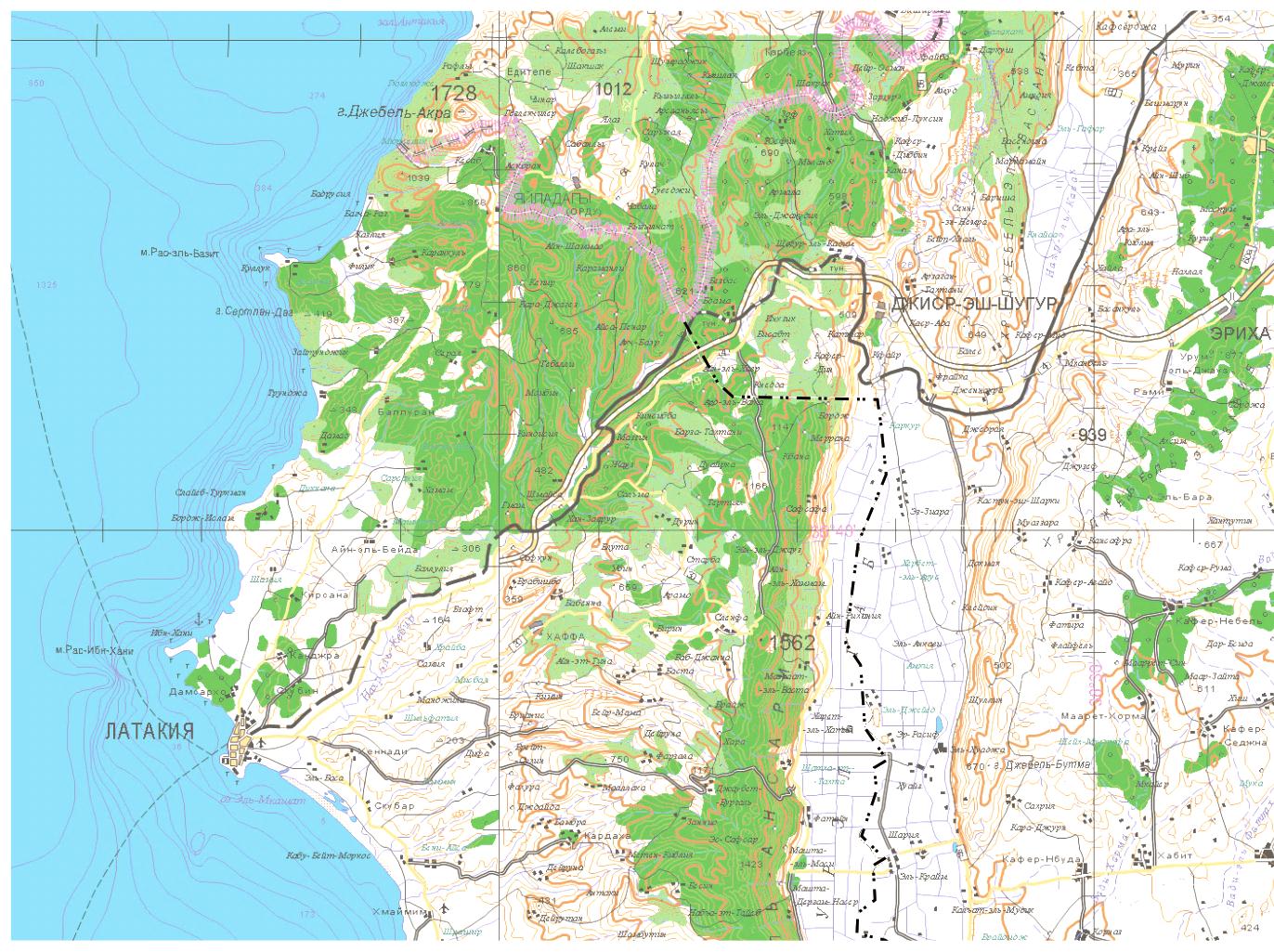 Бейт-Багит-Эт-Дин
ОФ «Аль-Мукахам ас-Саудин»
до 3500 чел., танки - 15 ед., ББМ до 20 ед., 
ПАиМ до 30 ед.,., АТ до 80 ед.
Чакруран
Сирмания
Сальма
Арафит
Мамуфия
Гмам
Хребет-Сулас
Сафсафа
Джубб-эль-Ахмар
Айн-Самур
Эль-Мансур
Группировка ВС САР
положение на 22.10
Группировка ВС САР
положение на 16.10
Действия ВС САР севернее ХОМС
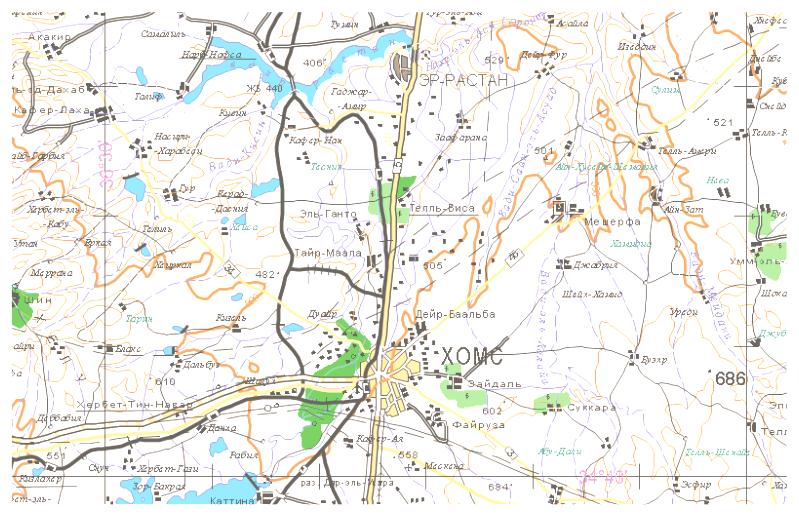 ЭР-РАСТАН
«Джибгат ан-Нусра»
до 1500 чел.
Тель-Тахун
Гур
Марик
Телль-Биса
Сем-Али
Мешерфа
Махата
Тайр-Маала
Снейсель
Дар-эль Кебира
ХОМС
Группировка ВС САР
положение на 16.10
Группировка ВС САР
положение на 22.10
Действия ВС САР в районе Дамаска
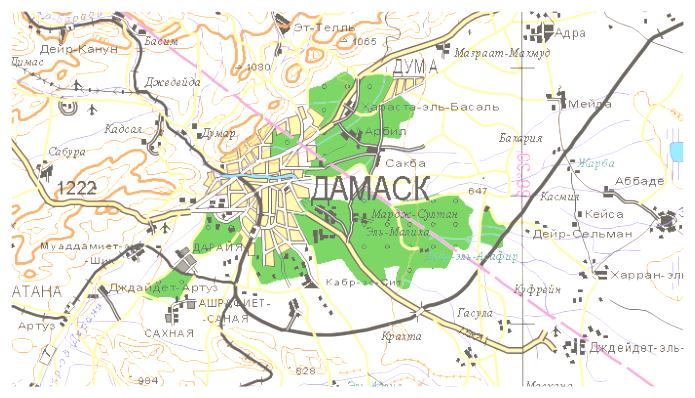 Дума
Мейда
Джаубар
Касмин
ВОСТ. ГУТА
ДАМАСК
Мардж-Султан
Нула
Забдин
Мазраат-эд-Дувайр
Группировка ВС САР
положение на 16.10
Группировка ВС САР
положение на 22.10